Nordstream incident, Sept 2022
BSHC28, 19 - 21 September 2023, Helsinki Finland
Items to be reported
What is Nordstream?
Scenario in September 2022
Actions and coordination by SMA and DMA
Lessons learned
BSHC28, 19 - 21 September 2023, Helsinki Finland
Nordstream pipeline
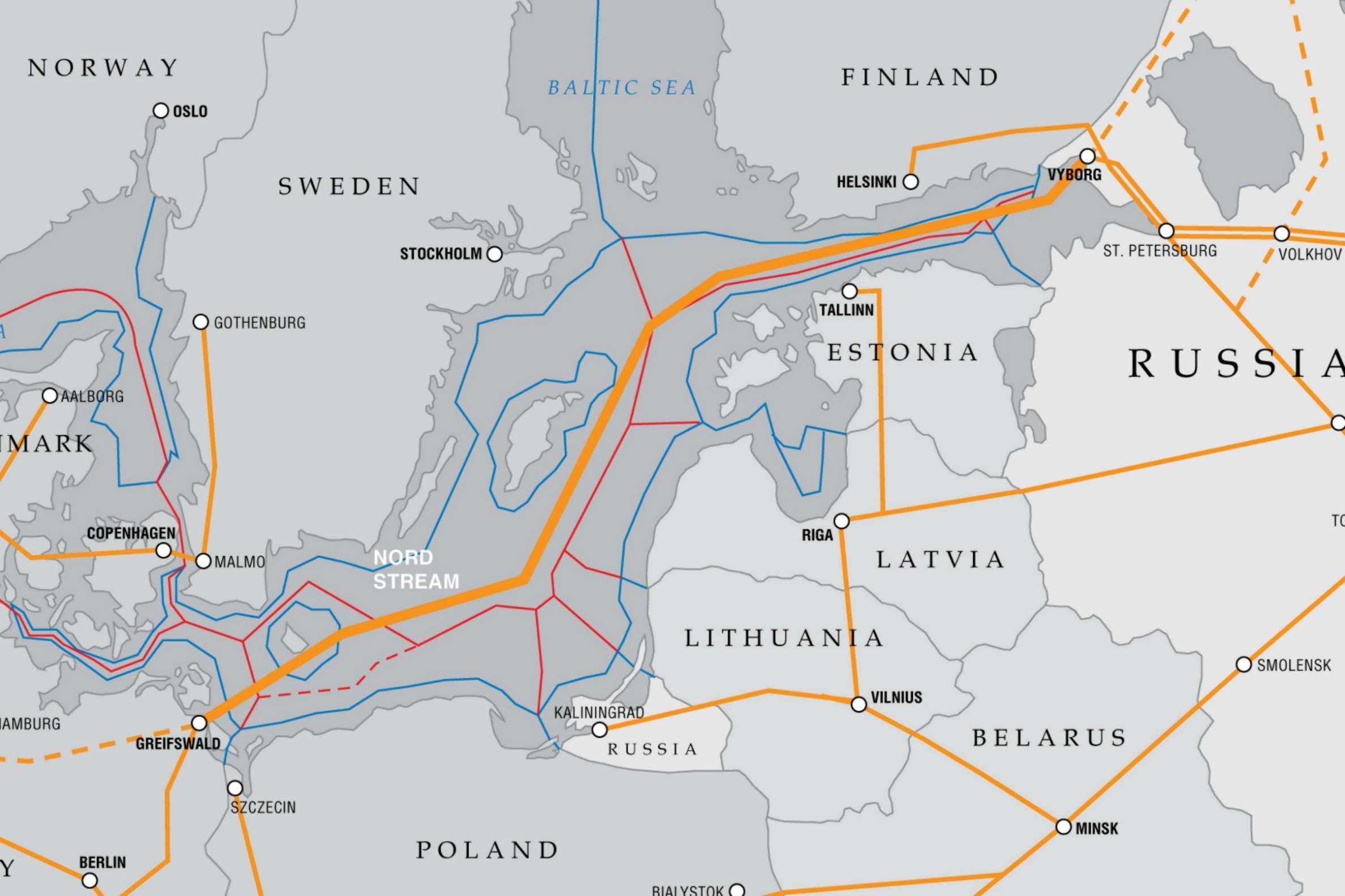 Four pipelines in total
Four leaks
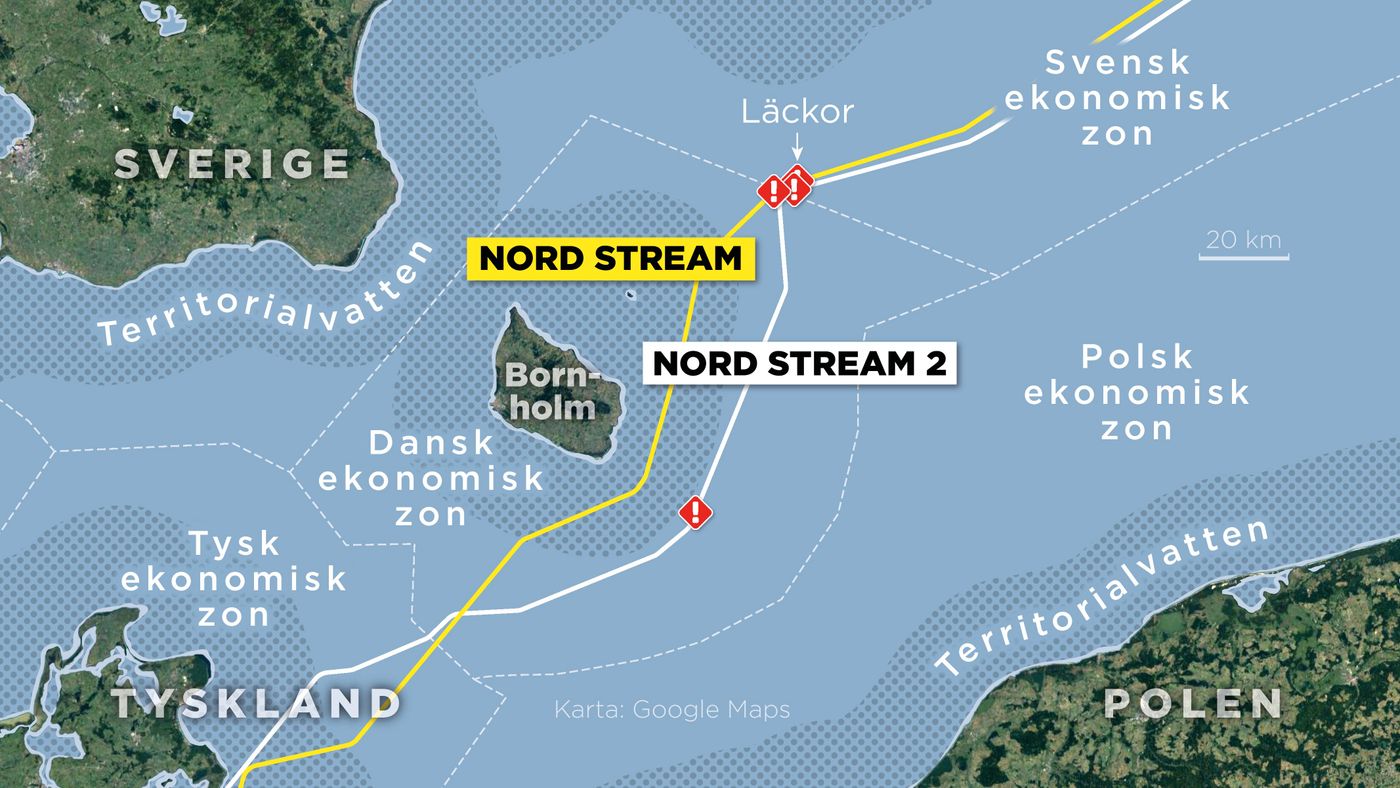 BSHC28, 19 - 21 September 2023, Helsinki Finland
Instructions to operators at Sweden traffic
Prepared in 2012 during pipeline construction 
List of scenarios 
Clear instructions who to contact
Example of Navigational warning to broadcast
Instructions matched reality
BSHC28, 19 - 21 September 2023, Helsinki Finland
Text from the company emergency response plan
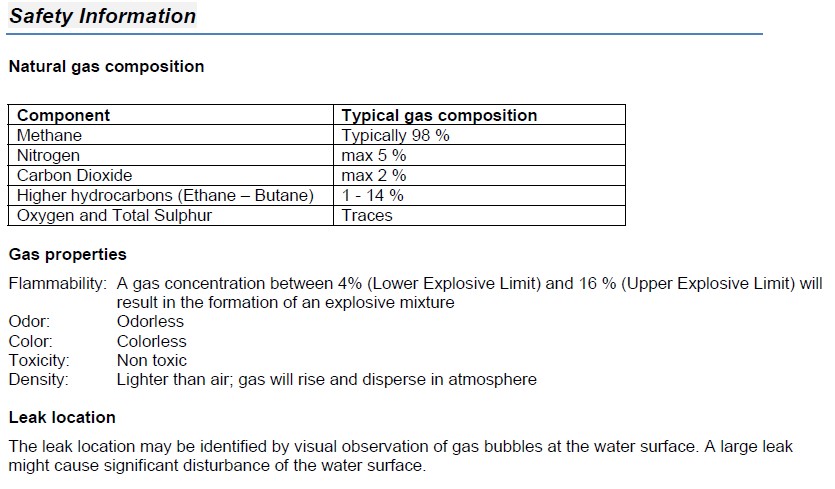 BSHC28, 19 - 21 September 2023, Helsinki Finland
https://https://www.politico.com/news/2022/09/28/nord-stream-pipeline-explosions-eu-00059262
BSHC28, 19 - 21 September 2023, Helsinki Finland
Timeline summary Sep 26, 2022
08:36 Call from company in Switzerland. Pressure drop in pipeline. No information about location at this time.
08:45 – 09:45 Information to JRCC, Coast guard, NtM. Preparation of e-mail to be sent to Germany, Poland and Denmark. Waiting for position.
Further dialog with company and other authorities.
12:27 First warning broadcast without position
13:20 Position confirmed. ”Important” warning transmitted.
Coordination with Denmark.
Information sent to UK for EGC warning.
15:30 Navtex warning changed to ”vital”. 
20:20 Two new positions reported. New warning issued.
Continued dialog with vessels in the area. Denmark with northbound vessels and Sweden with southbound.
BSHC28, 19 - 21 September 2023, Helsinki Finland
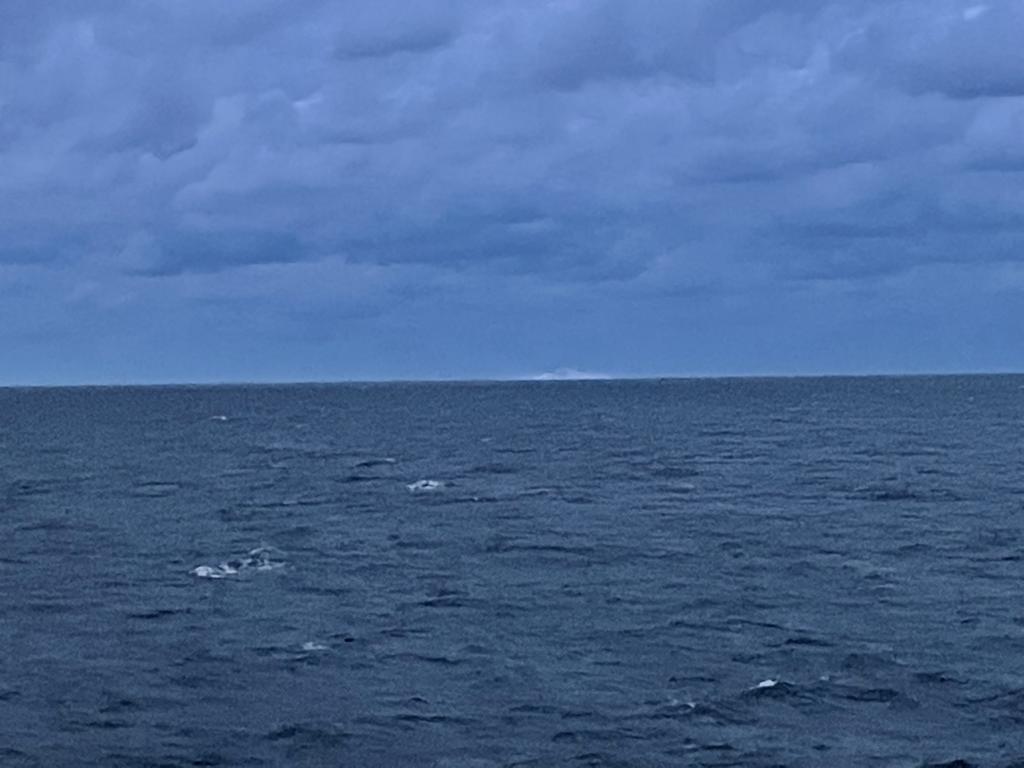 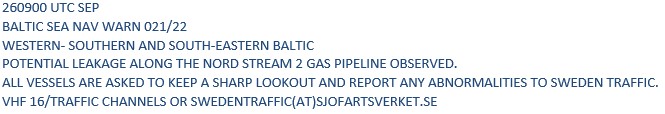 First warning
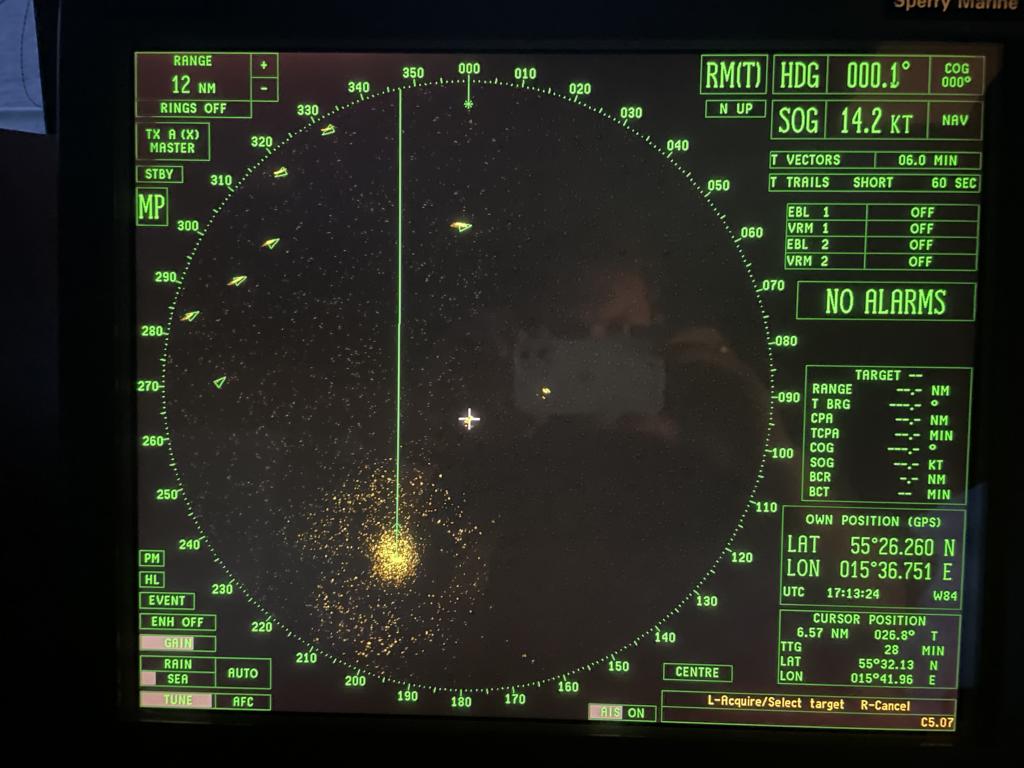 Reports from vessels in the area, helped pinpoint the location
BSHC28, 19 - 21 September 2023, Helsinki Finland
Further actions taken
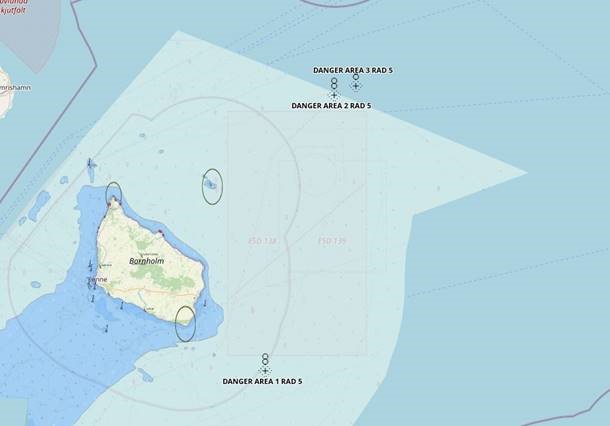 Virtual AIS and ”Watch dogs” deployed to mark positions.
BSHC28, 19 - 21 September 2023, Helsinki Finland
Lessons learnt
Importance of short and clear instructions, decision support for operator
Operator time log
Importance of good communications both within agencies and different counties 
Difficulties with different agencies in charge in different countries. Prohibition zone varied.
BSHC28, 19 - 21 September 2023, Helsinki Finland
Thank you
BSHC28, 19 - 21 September 2023, Helsinki Finland